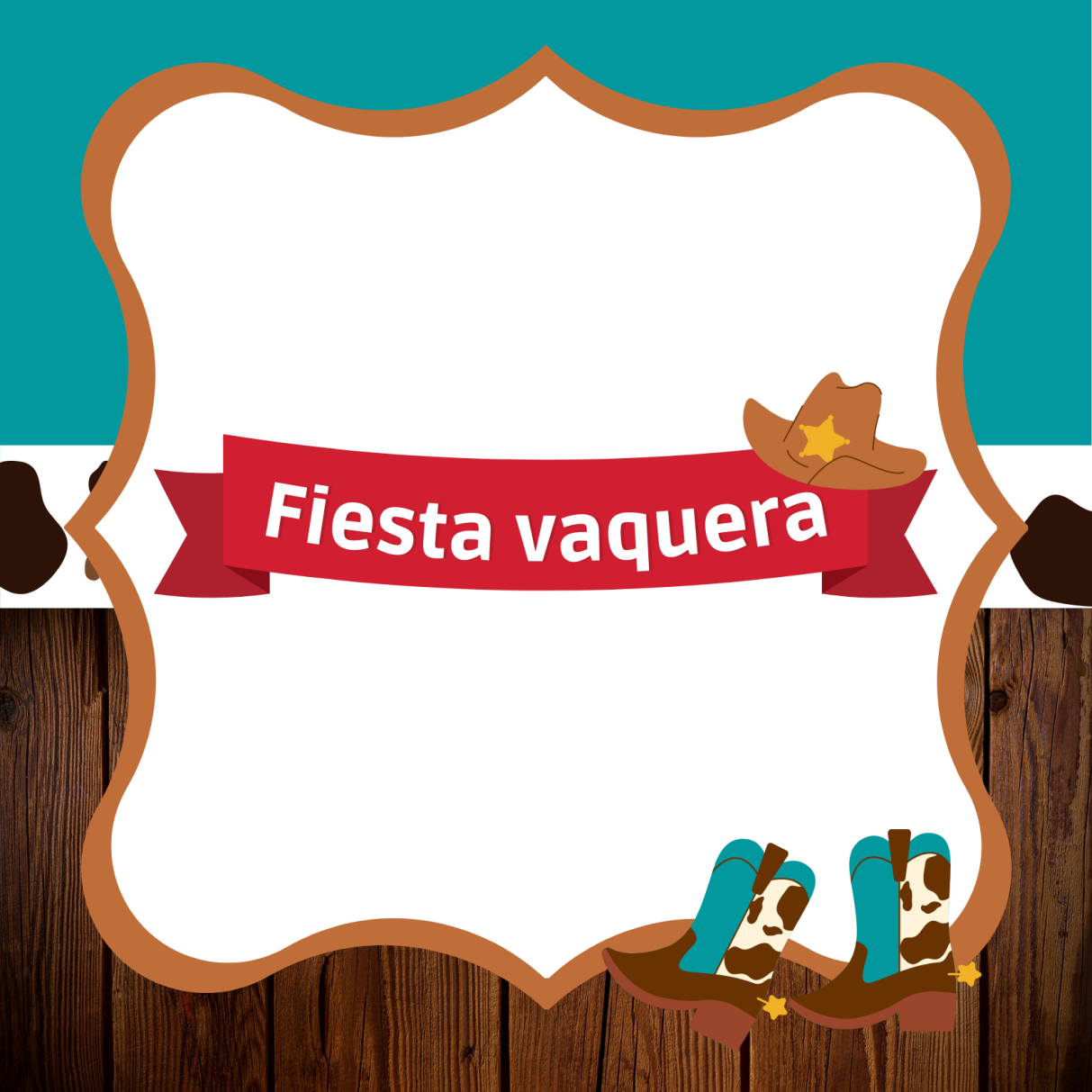 Vamos a divertirnos con buena música y comida